Модернизация алгоритма получения
бесплатной юридической помощи, обеспечение онлайн правосудия, приема граждан должностными лицами
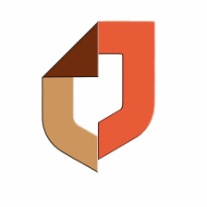 ТОЧКА ДОСТУПА
ПРОЕКТ ГУБЕРНАТОРА
новый взгляд
Бесплатная юридическая помощь в настоящее время
Консультирование у адвокатов, входящих в государственную систему оказания БЮП
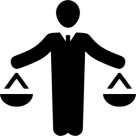 Получение БЮП в органах исполнительной власти области
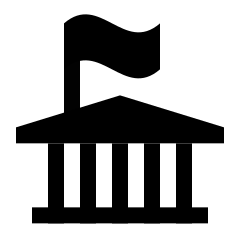 Получение БЮПв муниципальных районах/округах в рамках выездных приемов, организованных департаментом по обеспечению деятельности мировых судей области
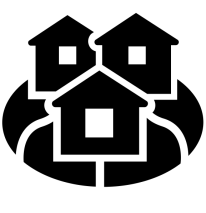 Бесплатная юридическая помощь в настоящее время
оказание БЮП каждый последний четверг месяца

прием заявок осуществляет администрация муниципального района/округа (26) 

прием заявок заканчивается за 5 рабочих дней до даты оказания БЮП
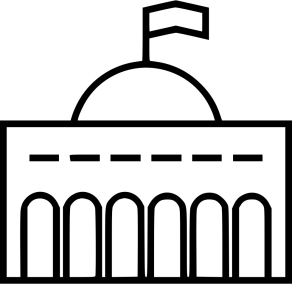 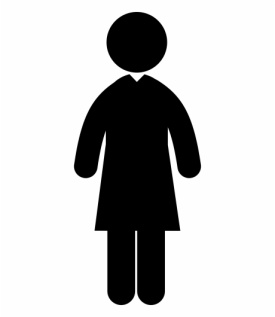 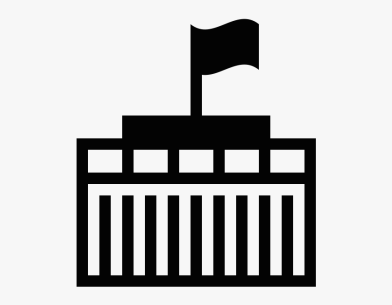 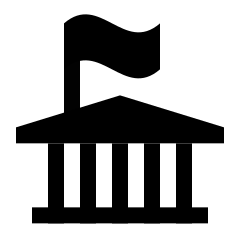 департамент по обеспечению деятельности мировых судей
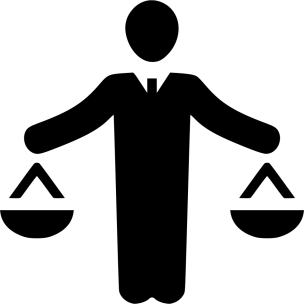 заявитель
администрация МО
информирование
прием заявок
формирование и направление списка в ДМС
направление заявок в ОИГВ в соответствии с компетенцией
обеспечение  работоспособности ССТУ в день БЮП
адвокаты
ОИГВ/ОМС
обобщение списков
консультирование по вопросам компетенции ОИГВ
обеспечение участия адвокатуры
Консультирование граждан
Недостатки системы оказания бесплатной юридической помощи
Длительность оказания БЮП 
(особенно в случае обращения менее чем 
за 5 рабочих дней до дня оказания БЮП)
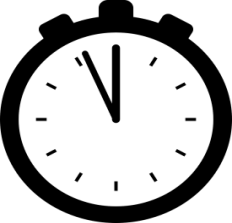 Недостаточная доступность БЮП 
(особенно в сельских поселениях)
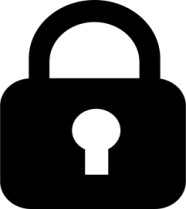 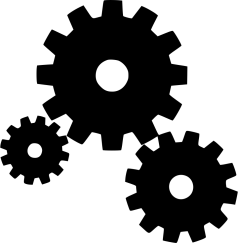 Сложный механизм получения БЮП
Система ССТУ функционирует с техническими неполадками
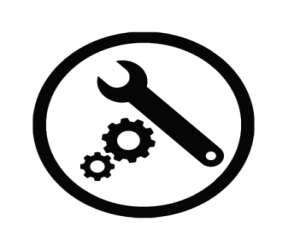 К системе оказания БЮП не подключены ФОГВ
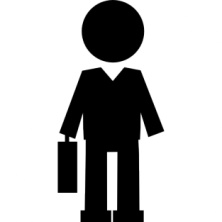 Проект «Точка доступа»
1 схема. Участие в судебном заседании
1 этап. Оповещение
2 этап. Судебное заседание
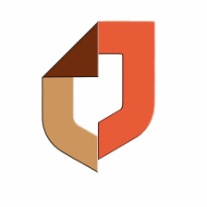 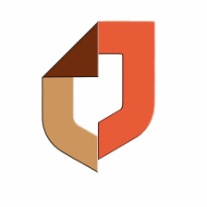 время, данные
об участнике
заседание
в назначенное время
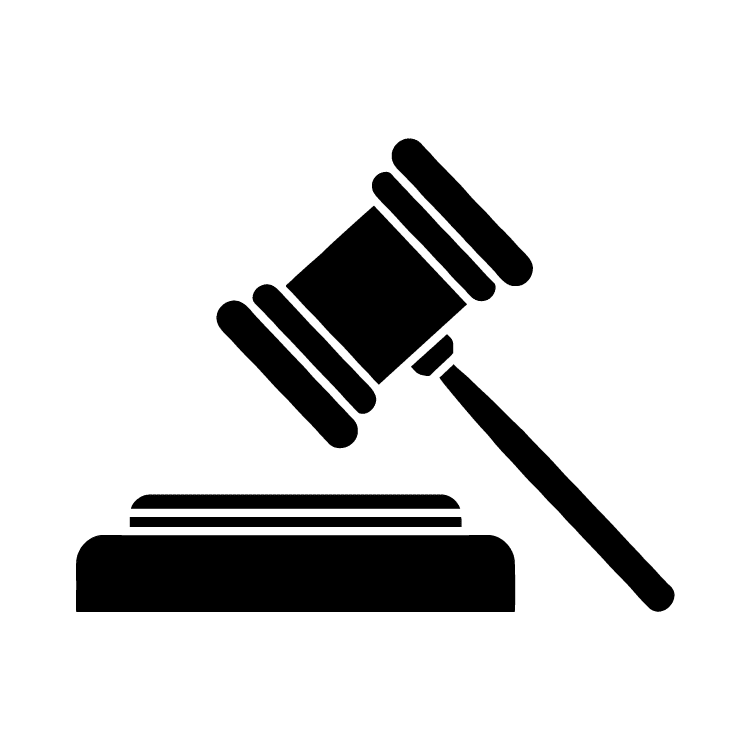 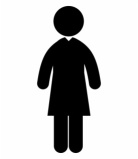 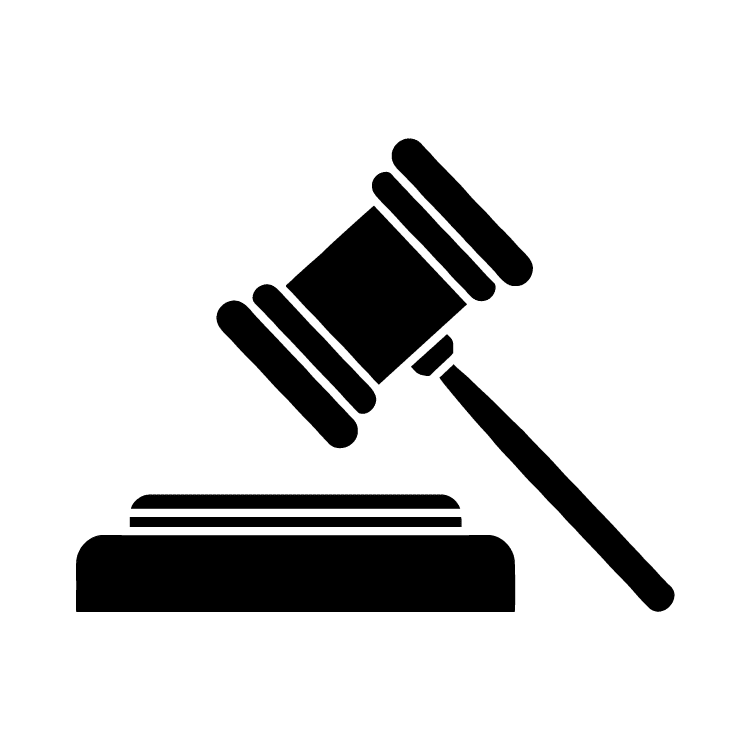 подтверждение
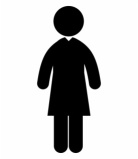 проверка 
данных гражданина
повестка (время, способ участия)
Проект «Точка доступа» 
2 схема. Личный прием граждан
Губернатор области
1 этап. Запись
2 этап. День личного приема
председатель Правительства области
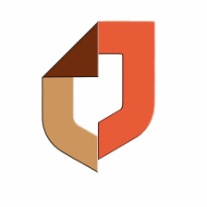 ВКС
первый заместитель Губернатора области
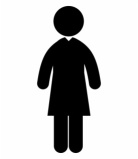 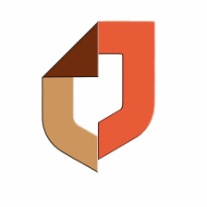 запись
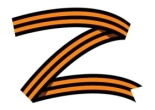 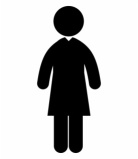 заместители Губернатора области
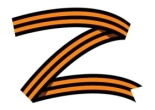 облачное хранилище
руководители ОИГВО
доступ участников проекта
Проект «Точка доступа» 
3 схема. Оказание БЮП
1 этап. Запись
2 этап. День БЮП
*
ГПД
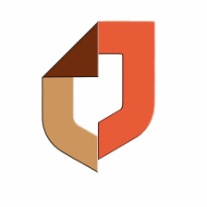 ВКС
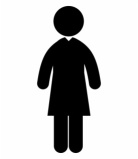 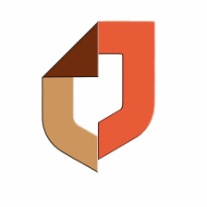 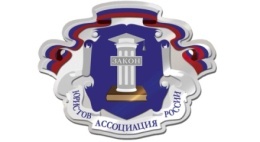 запись
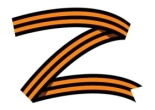 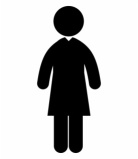 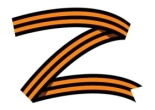 облачное хранилище
* - с 1 января 2024 года – Государственное юридическое бюро
доступ участников проекта
МФЦ
31
89
97
370
офис МФЦ
окон МФЦ
рабочих мест*
ТОСП МФЦ
* в секторе электронных услуг
274 в МФЦ
96 в ТОСП
28 основных 
3 дополнительных:
1- Вологда
2 - Череповец
норматив:
1 окно на 5 000 человек
98,41 %
- доля граждан, имеющих доступ к получению гос.и мун.услуг по принципу «одного окна» по месту пребывания, в т.ч. в МФЦ
Дни БЮП в 2023 году
6 человек
8 человек
7 человек
5 человек
9 человек
МФЦ Бабаевского МО
МФЦ Вологодского МО
МФЦ Сокольского МО
Фонд «Защитники Отечества»
МФЦ Вожегодского МО
МФЦ Бабаевского МО
МФЦ Сокольского МО
МФЦ Сокольского МО
г.Уфа
МФЦ Вашкинского МО МФЦ Сокольского МО
МФЦ Тотемского МО
МФЦ Бабаевского МО
МФЦ Сокольского МО
Фонд «Защитники Отечества»
24 ноября
17 февраля
18 августа
28 апреля
30 июня
29 сентября
31 марта
4 человека
6 человек
МФЦ Вожегодского МО
Фонд «Защитники Отечества»
МФЦ Вожегодского МО
МФЦ Сокольского МО
Организация дней БЮП в 2023 году
31 марта
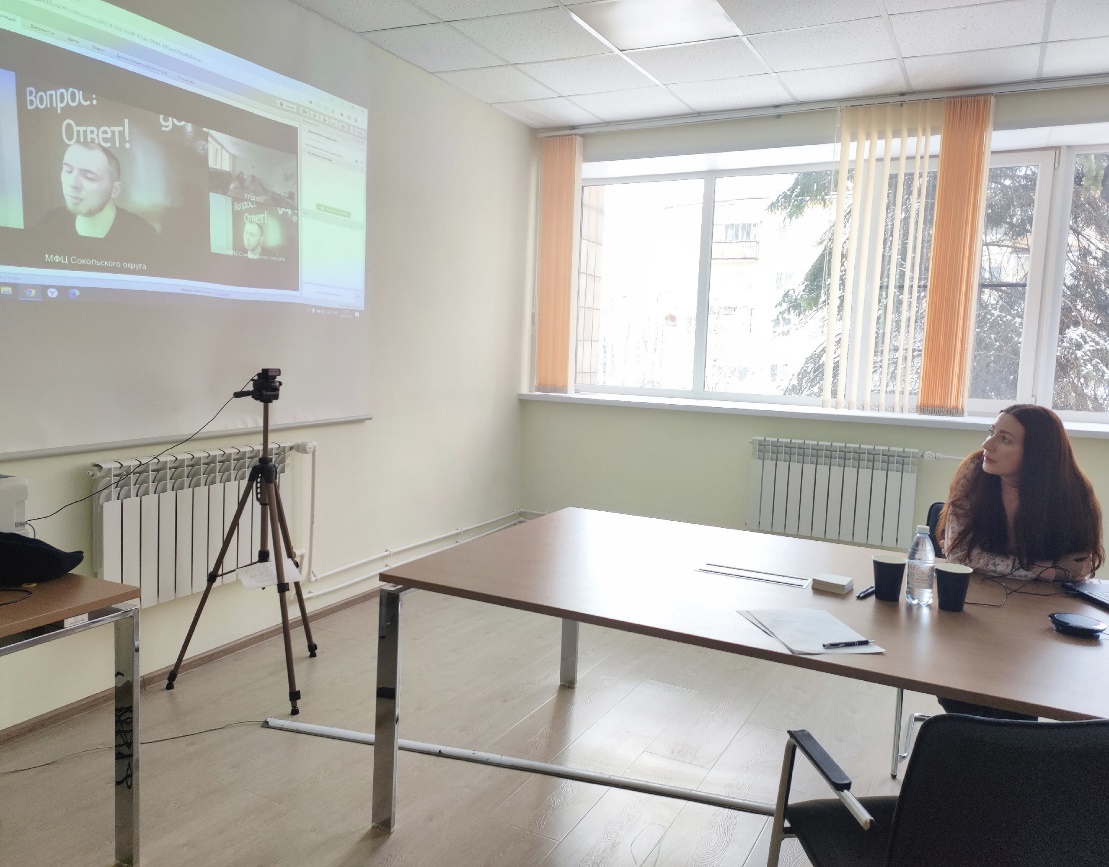 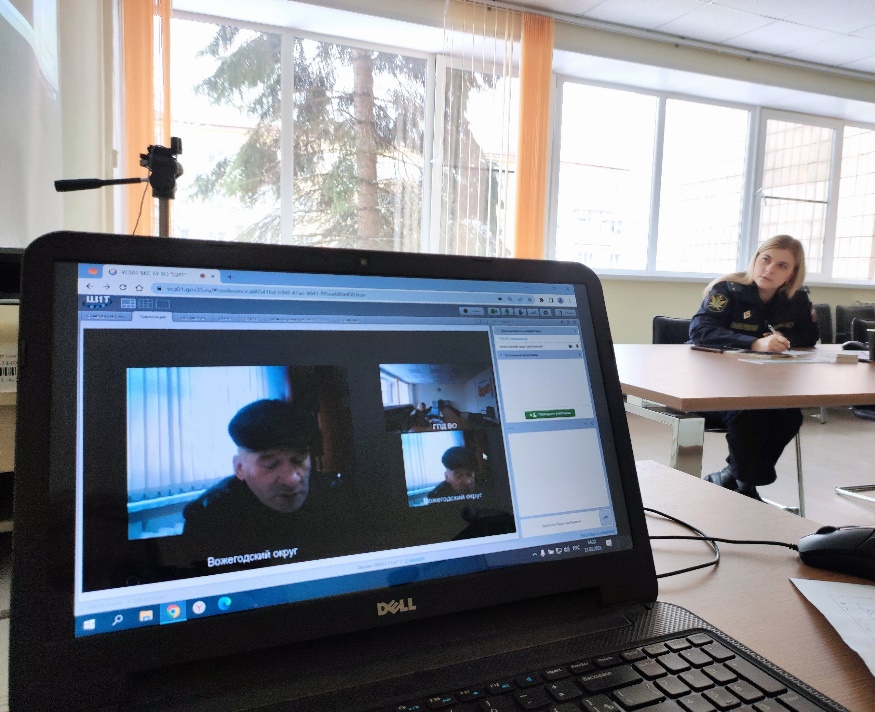 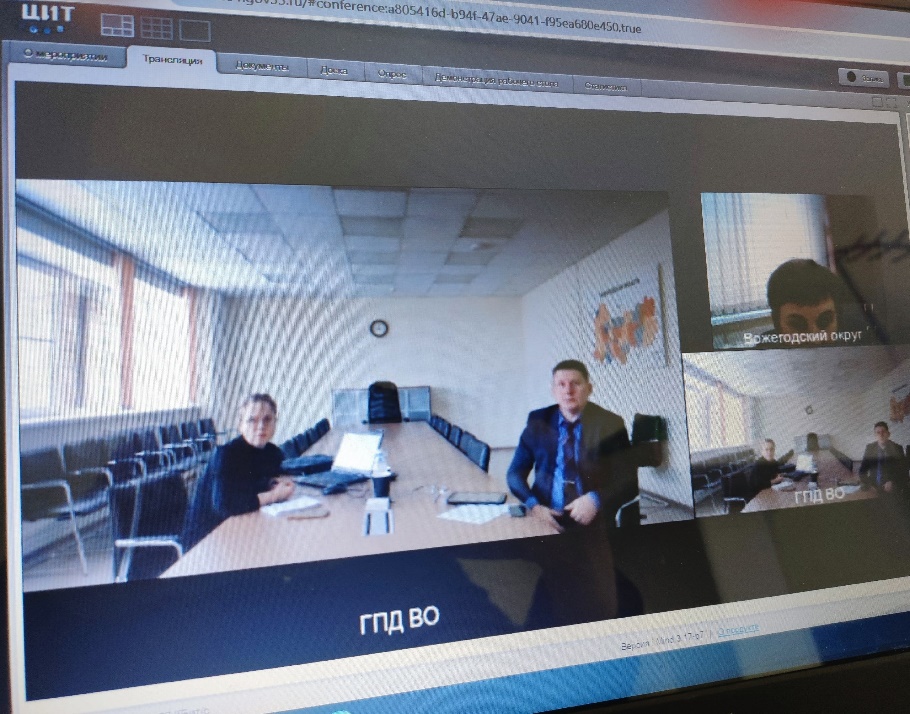 Организация дней БЮП в 2023 году
18 августа
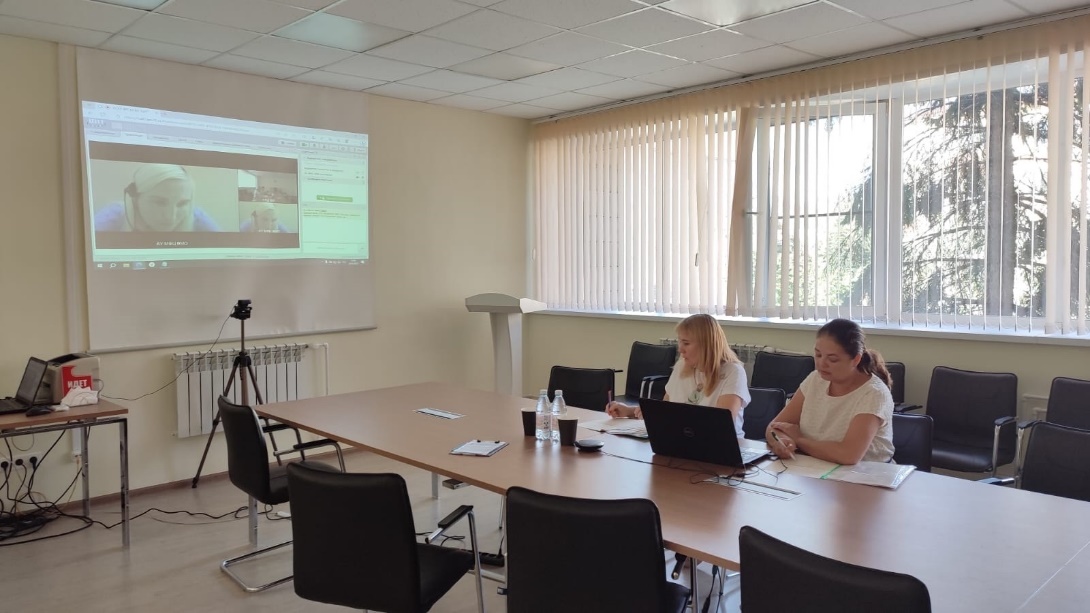 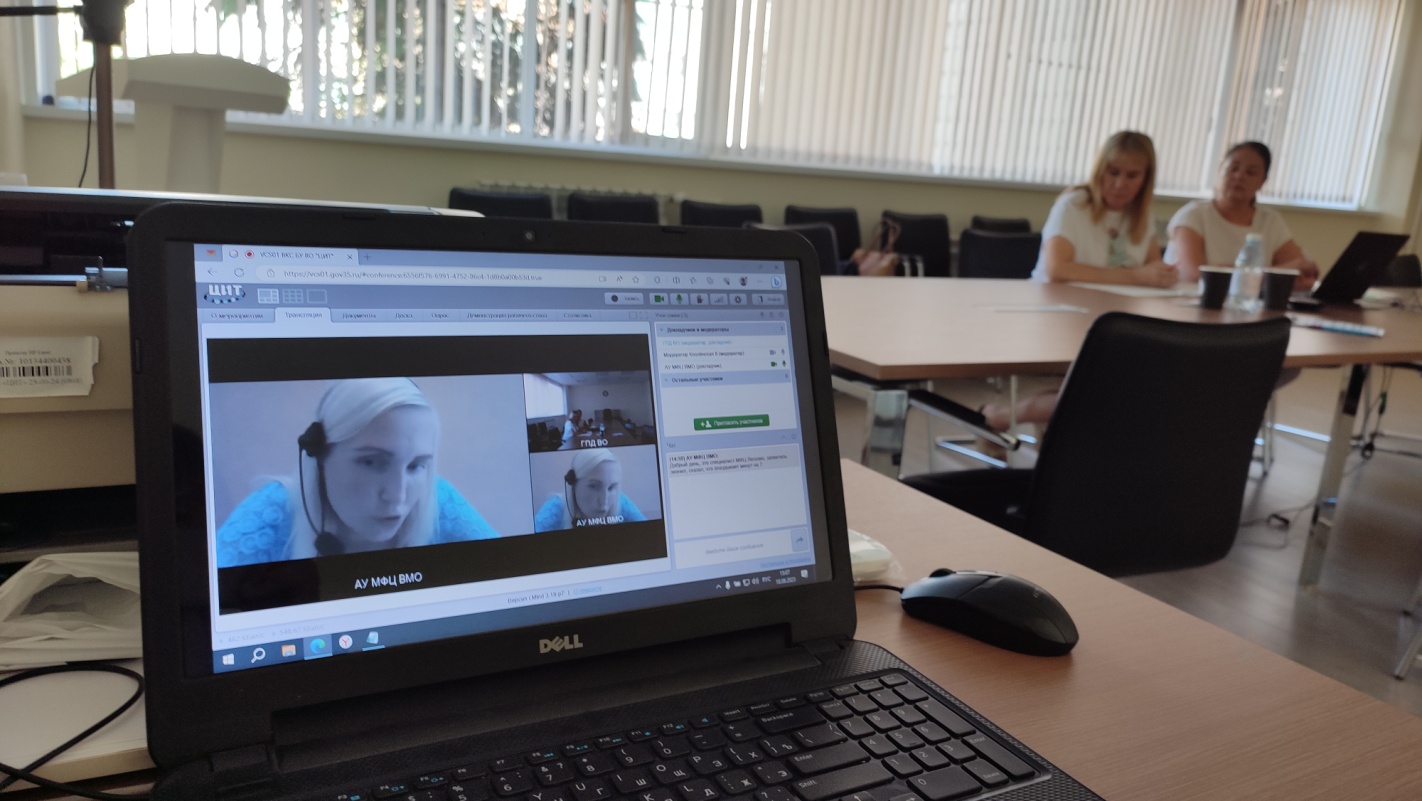 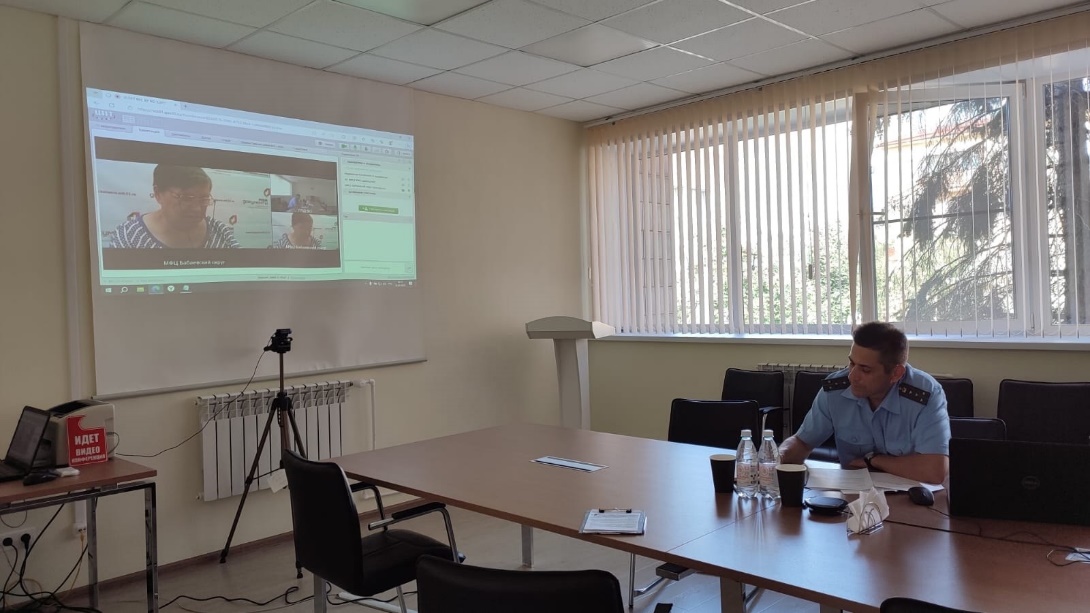 Организация онлайн-заседаний 
Вологодского областного суда
9 заседаний через точки доступа
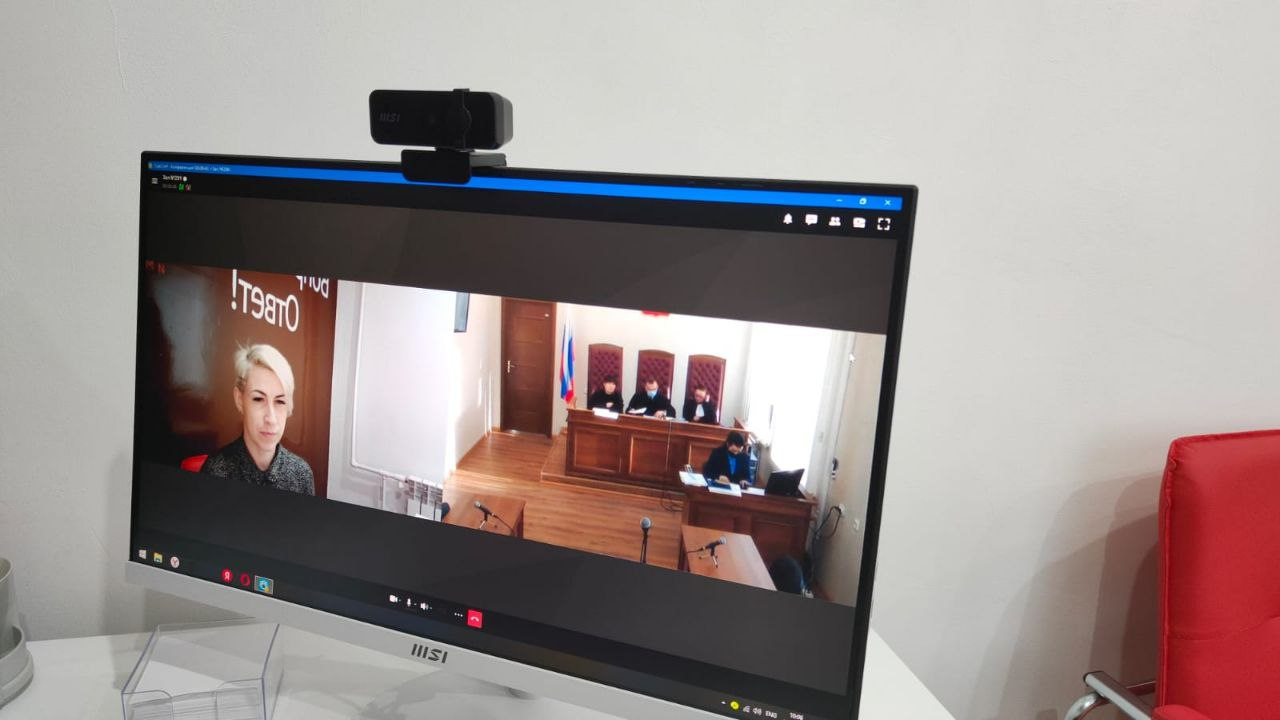 Организация точки доступа  в МФЦ Сокольского МО
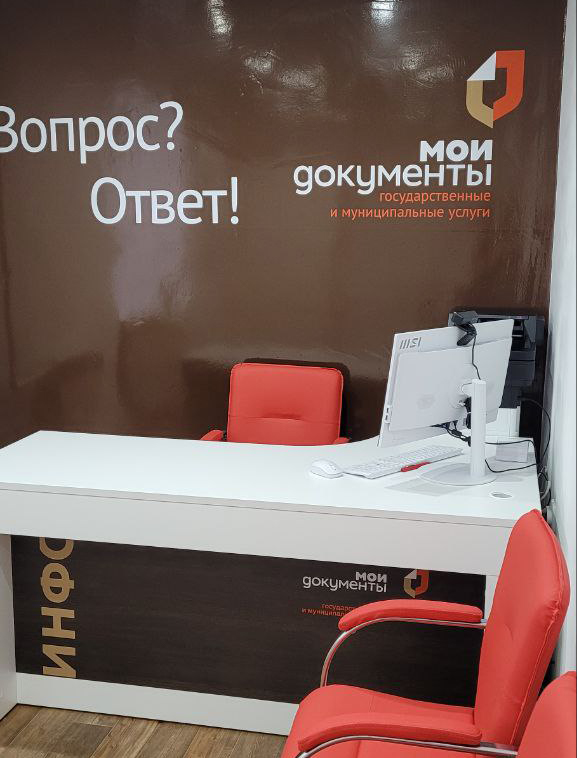 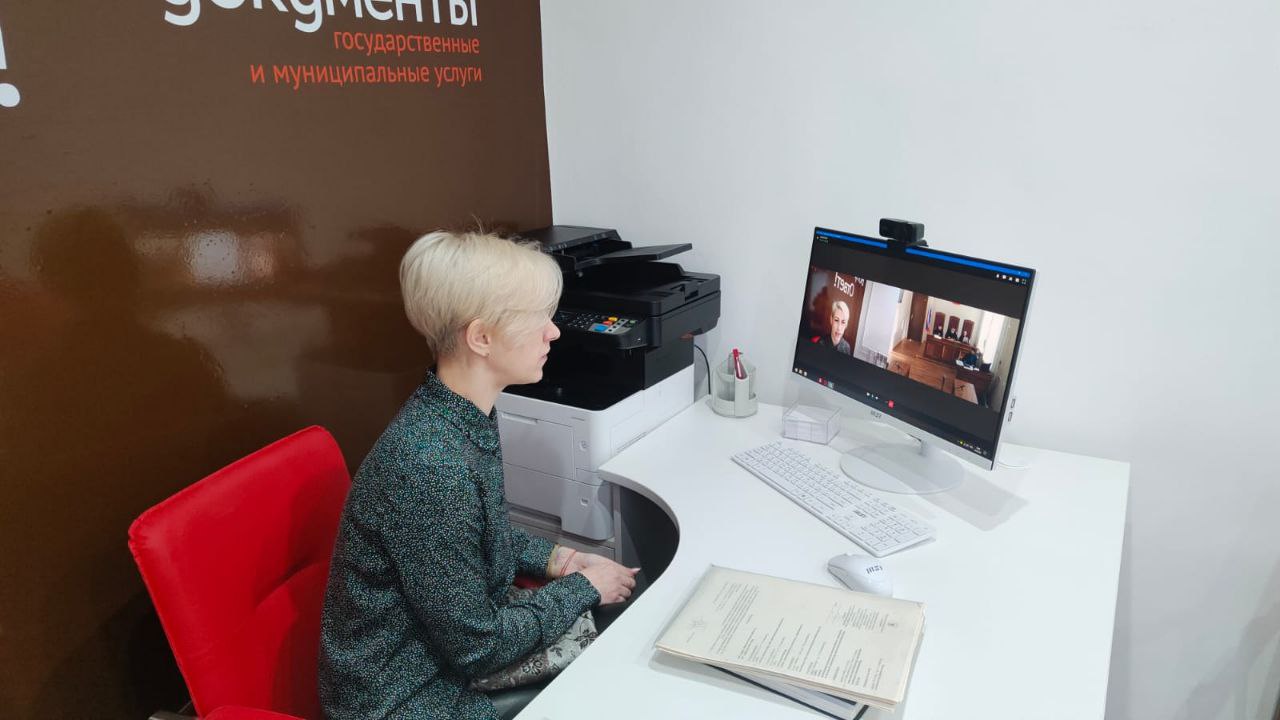 Точки доступа на 2 этапе реализации проекта
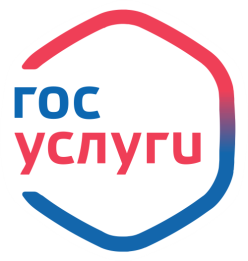 Единый портал государственных и муниципальных услуг
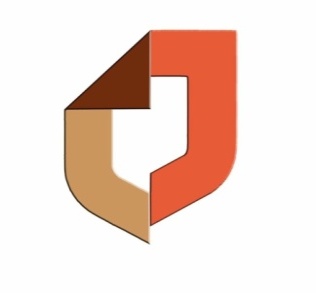 МФЦ с целью получения БЮП посредством Портала
Участники системы БЮП 
(органы государственной власти 
и адвокаты)
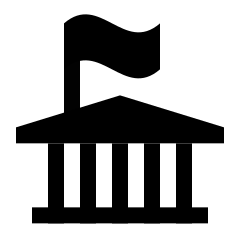 Результат реализации проекта «Точка доступа»
Возможность оперативного получения БЮП
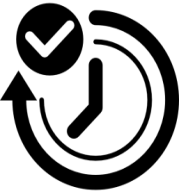 Высокий уровень доступности БЮП
(120 центров приема обращений и онлайн консультирование)
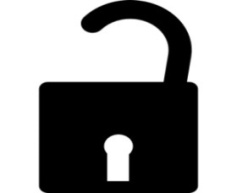 Широкий выбор специалистов
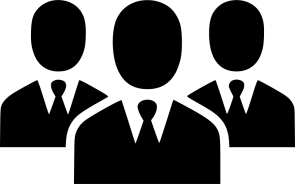 Возможность отслеживания статуса обращения
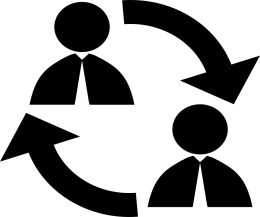 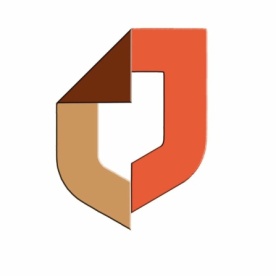 Возможность получения помощи через МФЦ и в онлайн режиме
Проведение судебных заседаний в онлайн режиме
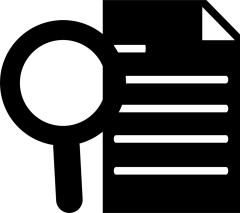 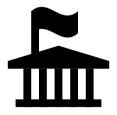 Прием граждан должностными лицами органов области
Организация точки доступа в МФЦ
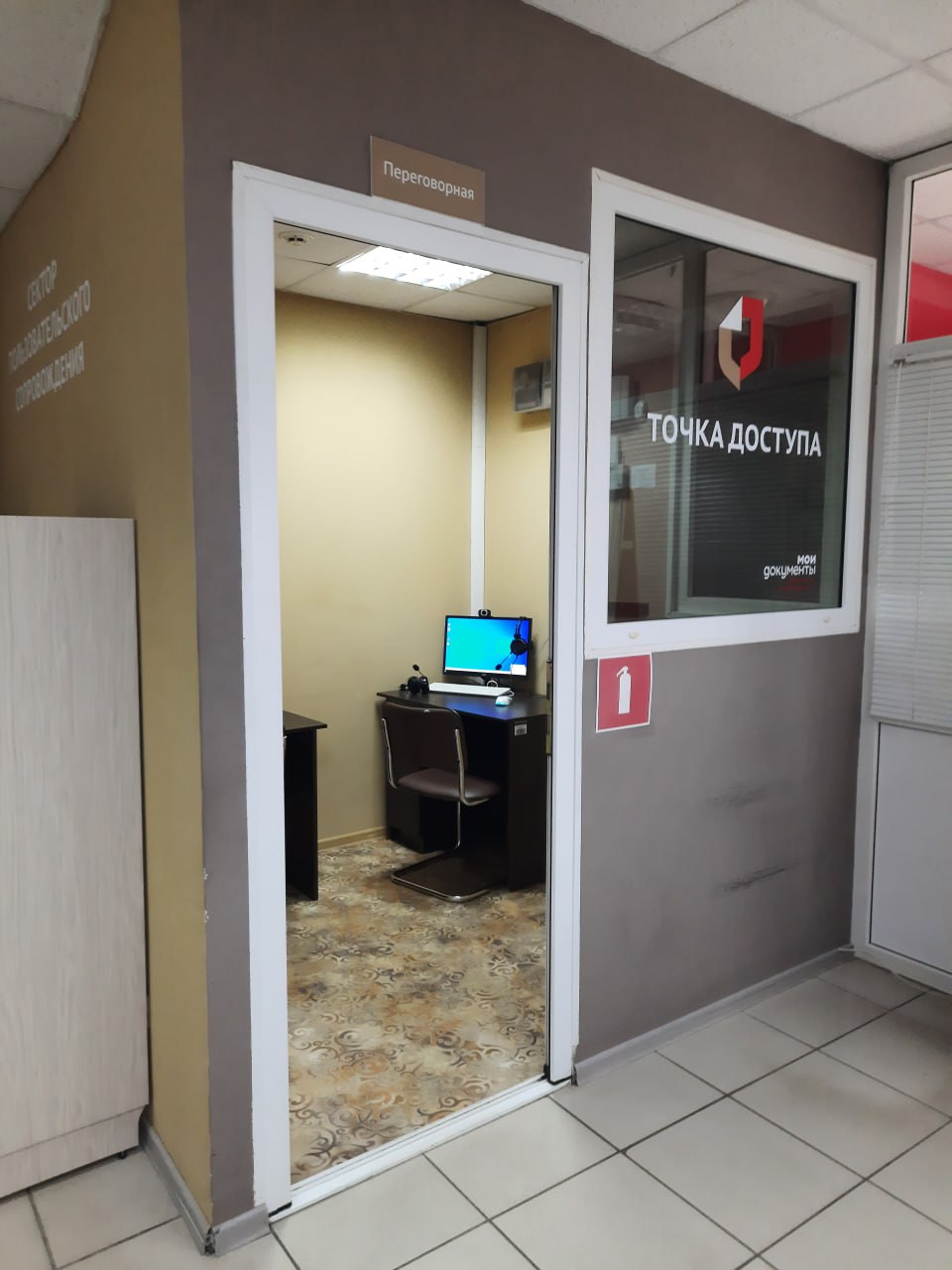 МФЦ Великоустюгского МО
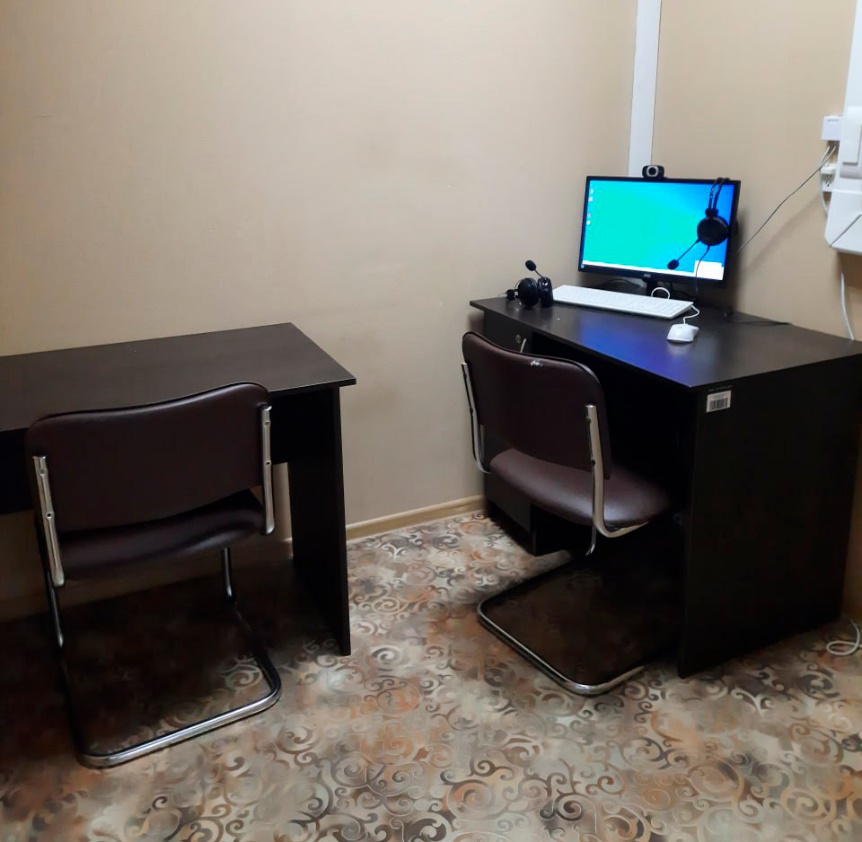 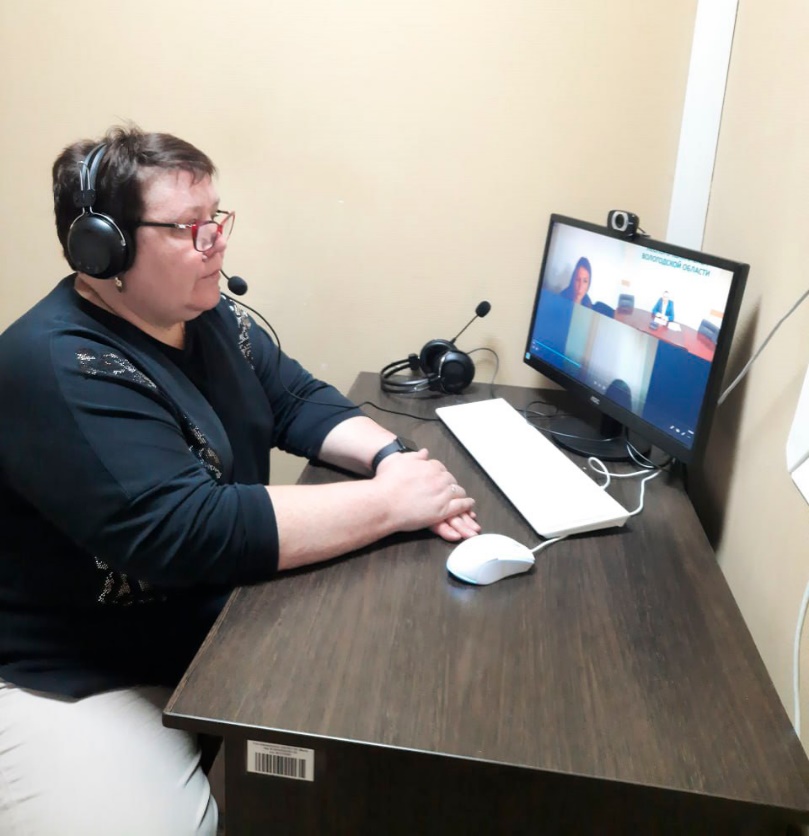 Организация точки доступа в МФЦ
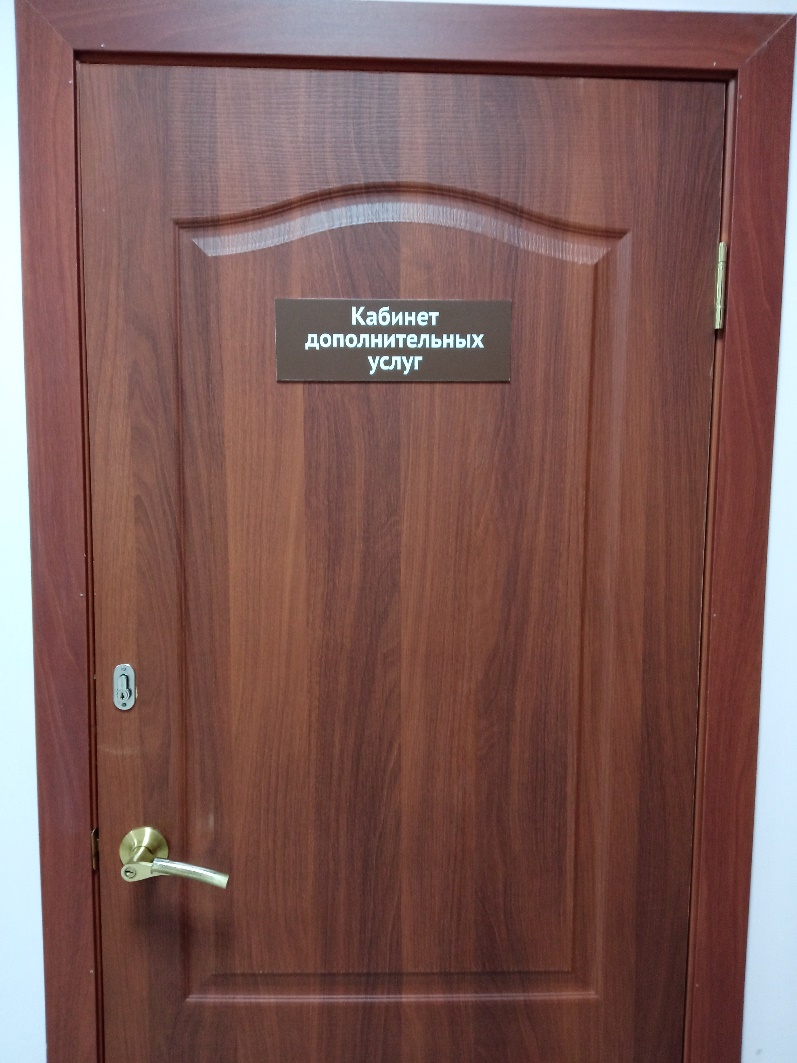 МФЦ Вожегодского МО
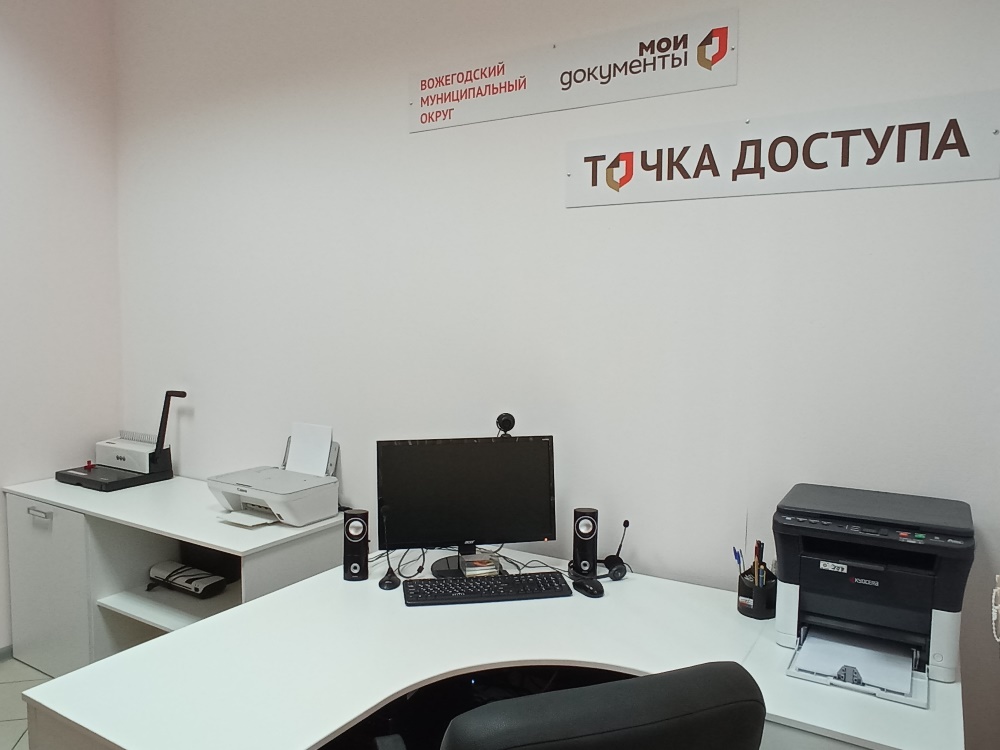 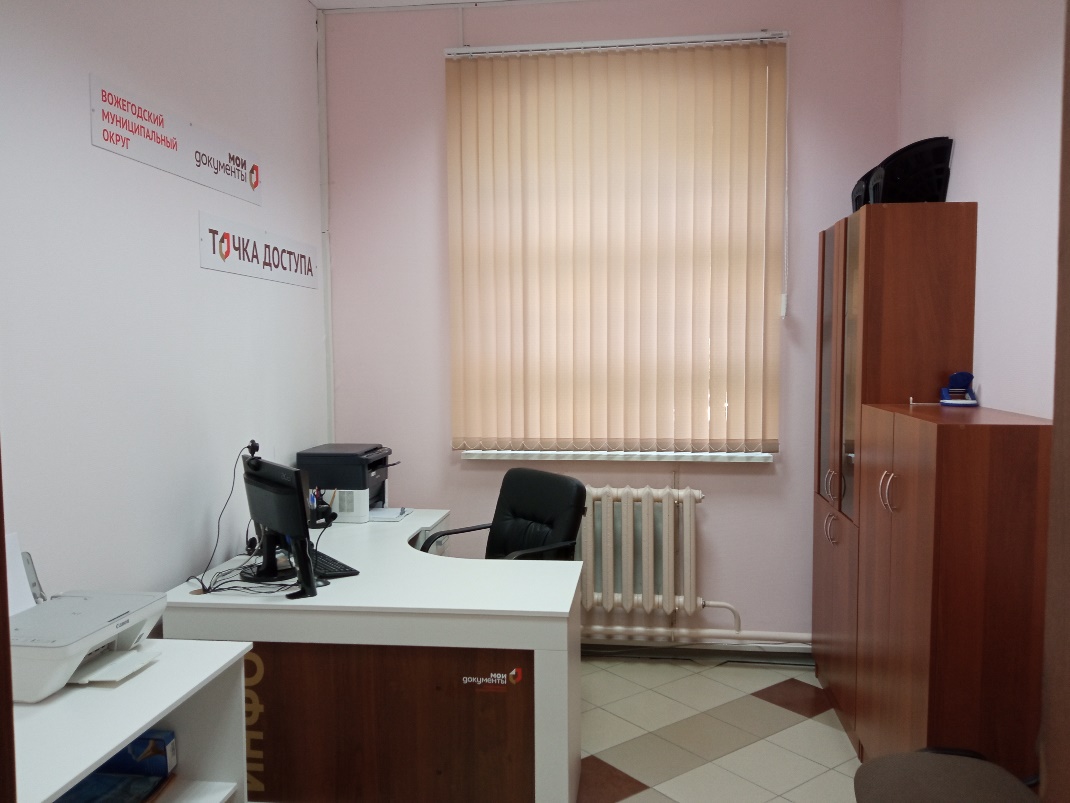 Организация точки доступа в МФЦ
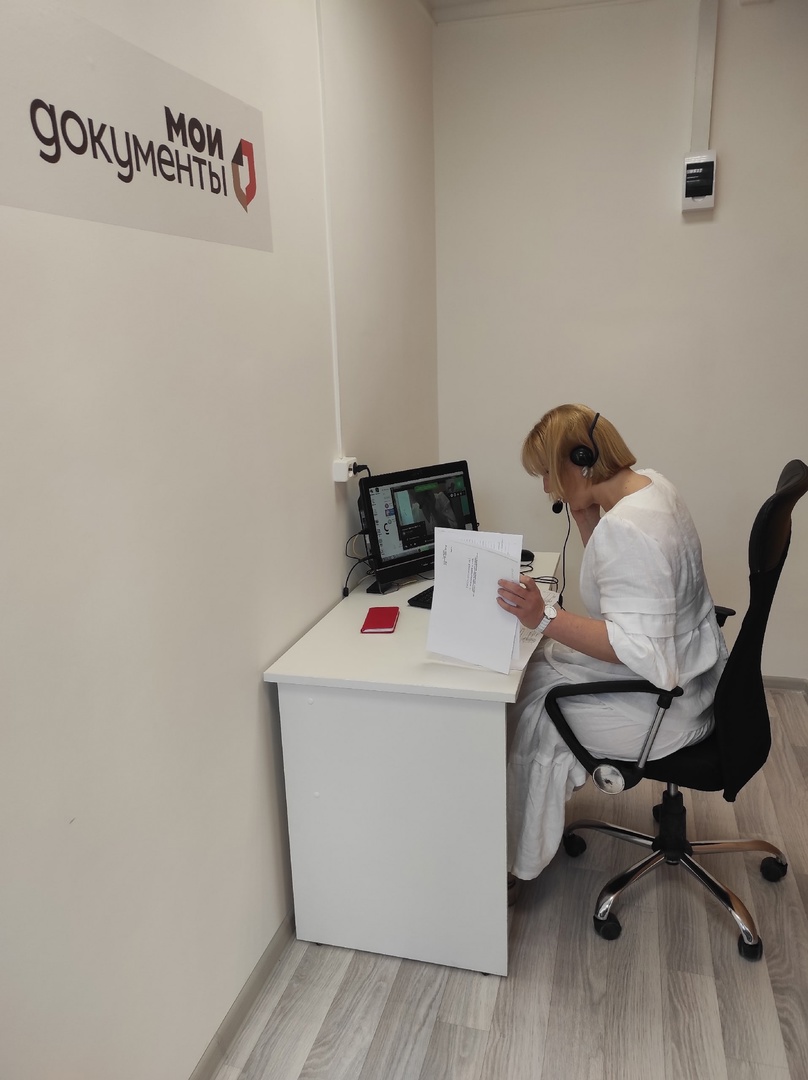 МФЦ Вологодского МО
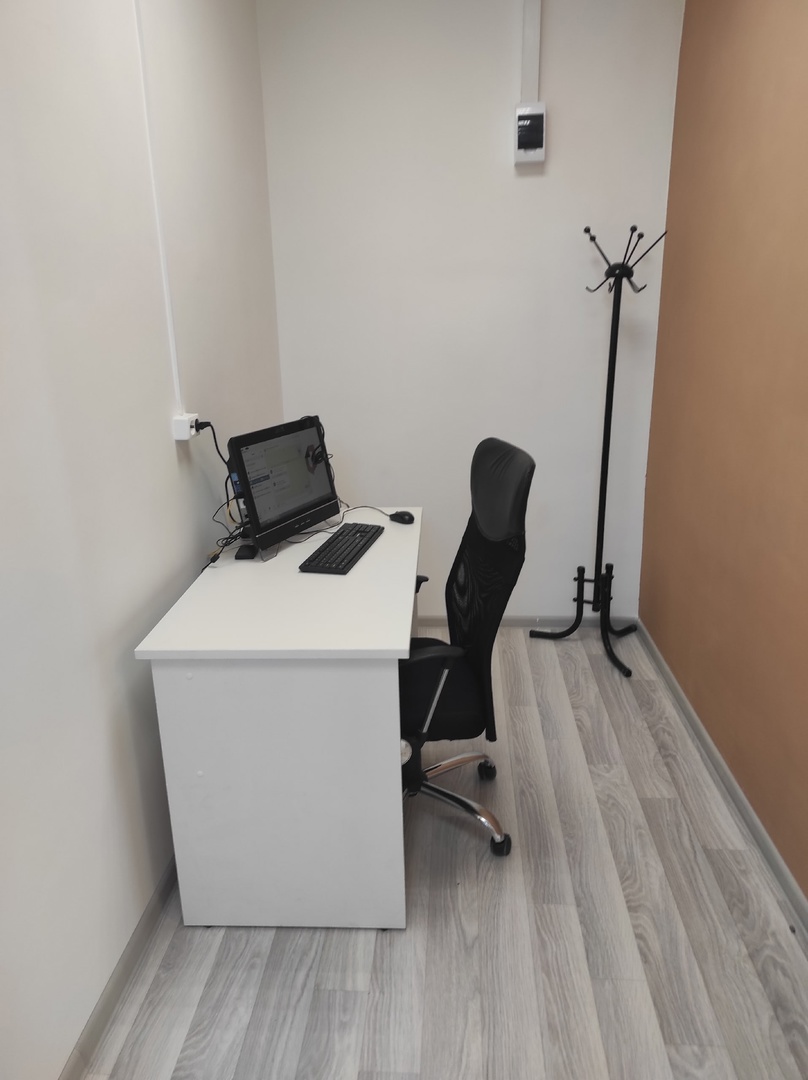 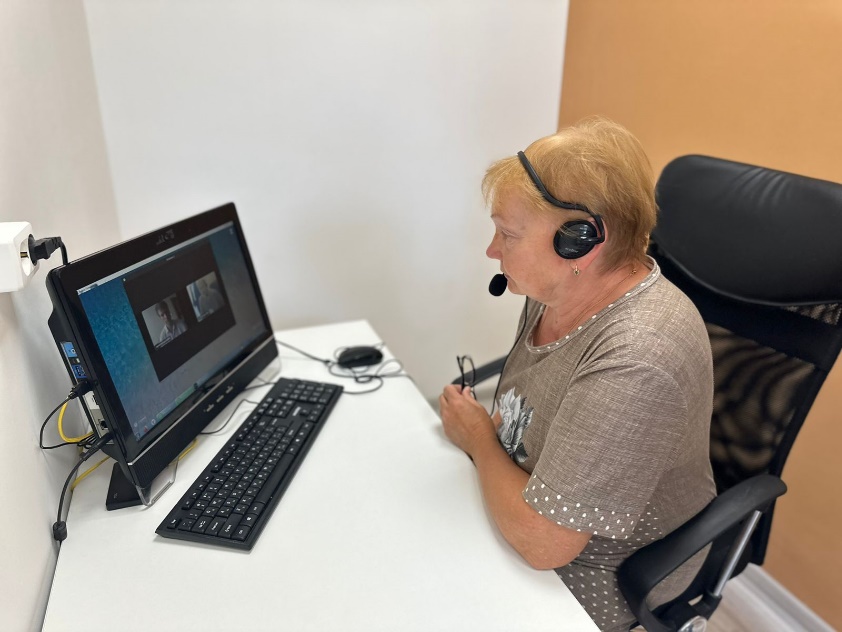 Организация точки доступа в МФЦ
МФЦ Шекснинского МО
МФЦ Грязовецкого МО
МФЦ Тотемского МО
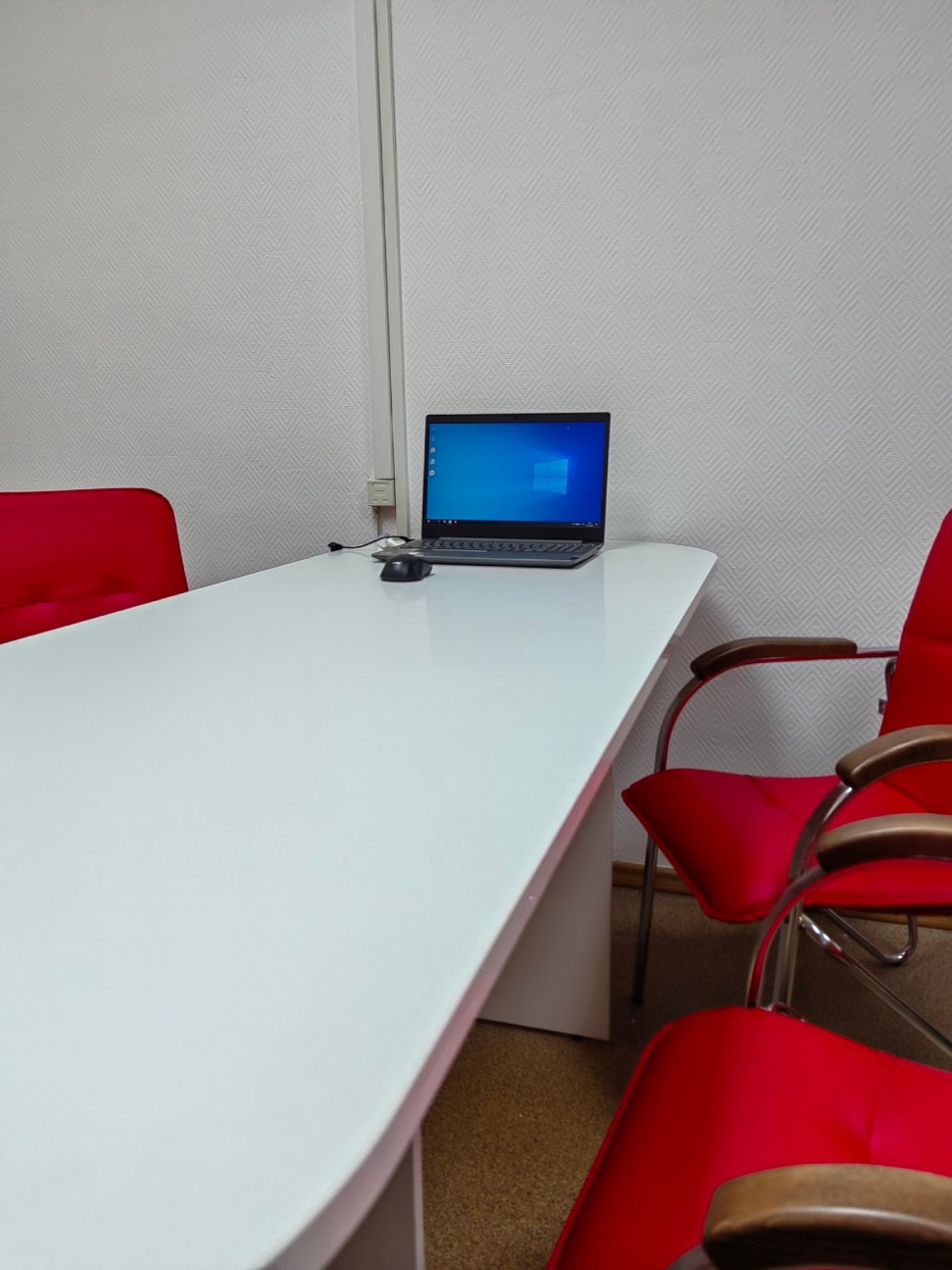 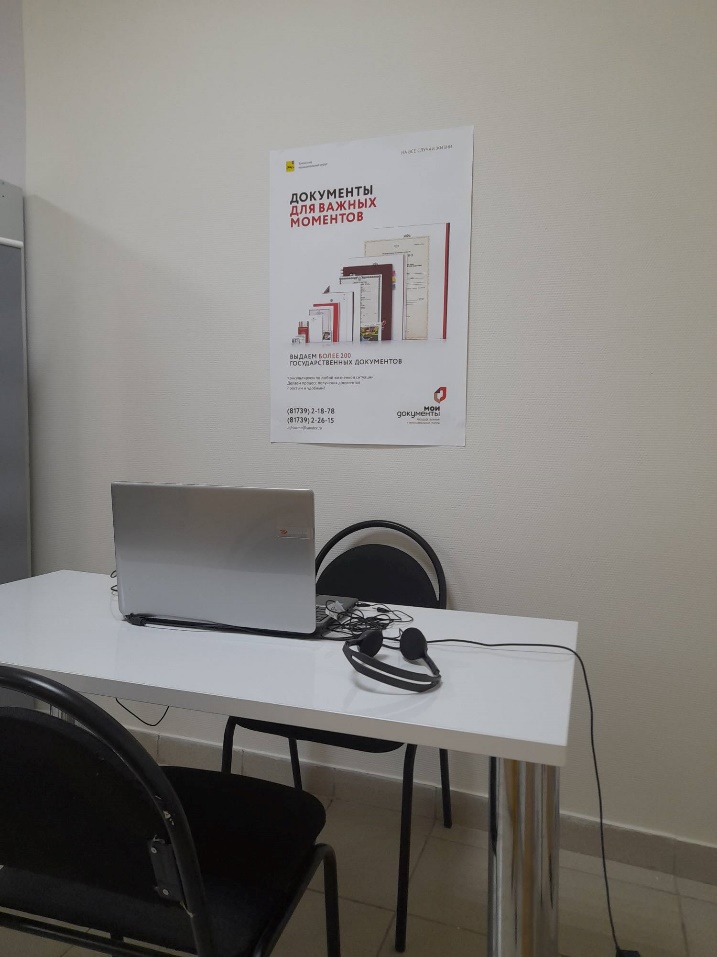 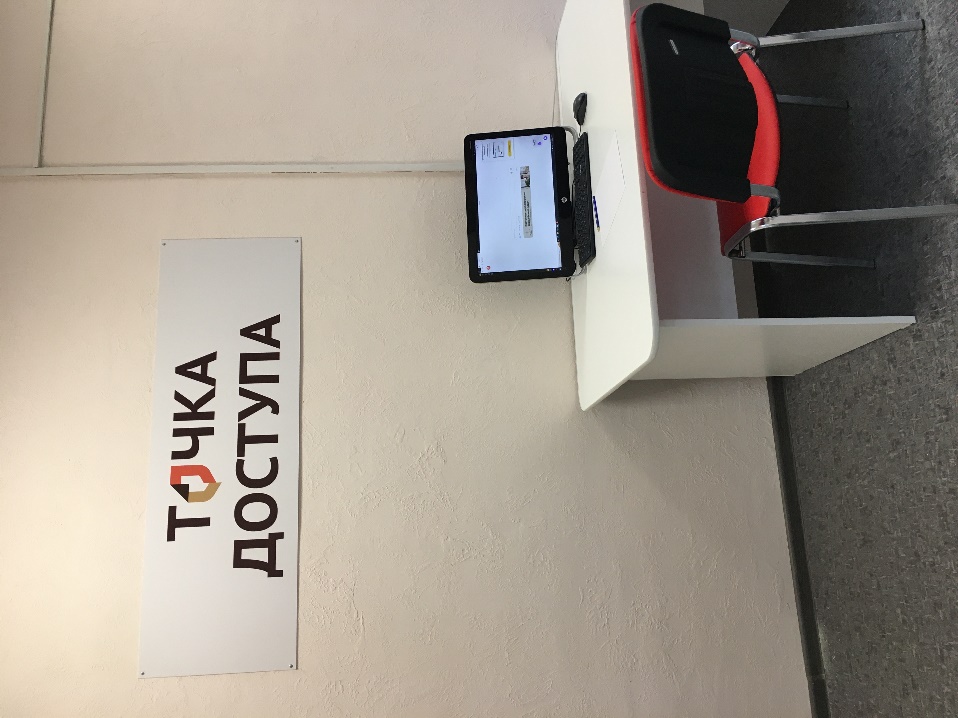